ZÁNĚT
Zánět
Reakce živého organismu na poškození. 
 3 hlavní funkce:  
Tvorba akutního zánětlivého exsudátu → přináší proteiny, tekutinu a buňky z krve do poškozené oblasti, kde posiluje lokální obranyschopnost
Destrukce a eliminace příčinného činitele (např. bakterií, pokud jsou přítomny)
Rozklad a likvidace poškozené tkáně (debris)
Zánět
Soubor reakcí, které se objevují po tkáňovém poškození / infekci / imunologické stimulaci jako obrana proti cizím (alterovaným vlastním) substancím.
 
Zánětlivé reakce zahrnují četné biochemické a celulární alterace, jejichž rozsah koreluje s rozsahem iniciálního traumatu. Nevhodná aktivace zánětlivých odpovědí jako bazální příčina nemocí.
Etiologie a patogeneze
Fyzikální poškození 
Chemické látky  
Biologické poškození (např. mikroorganismy) 

Zánětlivá odpověď se skládá z: 
Změn v průtoku krve 
Zvýšení permeability cév a úniku bílkovin, tekutiny a buněk z krve do tkáně

Tato reakce je významně stereotypní!
Lokální zánětlivé reakce
Zvýšený průtok krve oblastí poškození 
Zvýšení permeability cév 
Řízený a přímý influx a selektivní akumulace různých efektorových buněk z periferní krve v místech poškození 
rychlá: nespecifická(antigenně) fagocytární odpověď - neutrofily 
pozdní odpověď: monocyty → makrofágy, specifické T a B lymfocyty + exsudace     plasmy
Dynamika zánětlivé reakce
Aktivované zánětlivé buňky (M-M, T,B lymfocyty) samy produkují protektivní a prozánětlivé molekuly.  
Zánětlivé buňky exprimují zvyšující se počet buněčných povrchových proteinů a glykoproteinů, tzv. adhesivních molekul.
Aktivované endoteliální buňky exprimují receptory pro adhesivní  molekuly. Počet těchto receptorů je regulován a umožňuje precizní směrování požadovaného počtu cirkulujících leukocytů do místa zánětu.  
Celulární přichycení (“attachment”) imunitních buněk k endotelu v cévách v oblasti zánětu zabraňuje možnosti, že by mohly místo zánětu minout, a je klíčovým krokem pro extravazaci.
Akutní zánět – typy dle exsudátu
Serózní   
Katarální 
Fibrinózní 
Hemorhagický 
Purulentní 
Membranózní 
Pseudomembranózní 
Nekrotizující (gangrenózní) zánět
Příznaky zánětu a korespondující chemické mediátory
Systémové manifestace zánětu
Horečka     
Polymorfonukleáry a makrofágy produkují endogenní pyrogeny, které resetují termoregulační centrum v hypotalamu na vyšší teplotu. Uvolnění endogenních pyrogenů je stimulováno fagocytózou, endotoxiny a imunitními komplexy. 
 Klinické symptomy 
Únava, anorexie, nausea. Ztráta hmotnosti u chronického zánětu.  
Zduření lokálních nebo systémových lymfatických uzlin se objevuje pravidelně; splenomegálie u některých specifických infekcí (např. malárie, infekční mononukleóza).
Systémové příznaky akutního zánětu
Hematologické změny 
Zrychlená sedimentace erytrocytů. Častý nespecifický příznak systémového zánětu. 
Leukocytóza  
Neutrofilie se objevuje u pyogenních infekcí a tkáňové destrukci; eozinofilie u parazitárních infekcí;   
Lymfocytóza u chronických infekcí (např. TBC), u mnoha virálních infekcí Monocytóza u infekční mononukleózy a některých bakteriálních infekcí (TBC)  
Anémie  
Ztráta do zánětlivého exsudátu (ulcerativní kolitis);  
Hemolýza (v přítomnosti bakteriálních toxinů) 
„anémie u chronických zánětlivých onemocnění“ jako důsledek toxického útlumu kostní dřeně.  
Amyloidóza 
Dlouhotrvající chronický zánět (např. u revmatoidní artritidy) může zvýšit sérový  amyloid A protein (SAA),což může vést k depozici amyloidu do tkání
Systémové a místní klinické symptomy akutního zánětu
SYSTÉMOVÉ MANIFESTACE ZÁNĚTU
Horečka
Reakce akutní fáze
Reakce akutní fáze
Systémová reakce na lokální nebo systémový imunologický stres způsobený infekcí, tkáňovým poškozením, traumatem nebo neoplastickým růstem. 

V místě léze uvolňují lokální prozánětlivé buňky (neutrofily a makrofágy) do krve prozánětlivé cytokiny (TNF-α/β, IL-1α/β, IL-6, INF-α/γ a IL-8)

Tyto cytokiny aktivují různé cílové buňky, což vede k aktivaci hypotalamu, redukci sekrece růstového hormonu a dalším dějům charakterizovaným jako horečka, anorexie a katabolismus svalových buněk.  

Při dostatečně vysoké hladině prozánětlivých cytokinů (zejména IL-6) v periferní krvi játra odpovídají změnou exprese proteinů akutní fáze.
Reakce akutní fáze
Metabolické změny: pokles LDL a HDL v krvi, nárůst ACTH a glukokortikoidů, aktivace komplementu, pokles hladin Ca2+, Zn2+, Fe3+, vitaminů rozpustných v tucích  a změny v koncentracích proteinů akutní fáze.  

Smysl reakce: zábrana mikrobiálního růstu a pomoc při obnově homeostázy (limitace poškození navozených vlastním zánětlivým procesem)
15
Proteiny akutní fáze
Třída proteinů, jejichž plasmatická koncentrace stoupá (pozitivní proteiny akutní fáze) nebo klesá (negativní proteiny akutní fáze) v odpovědi na tkáňové poškození.  
Tato reakce se nazývá reakce akutní fáze (AFR).
16
Pozitivní proteiny akutní fáze
ceruloplamin a složka komplementu C3  
haptoglobin, fibrinogen, α-globuliny a LPS-binding proteinázy
C-reaktivní protein (CRP) a sérový amyloid A  

Funkce:  
Opsonizace a vychytávání bakterií a jejich produktů  
Aktivace komplementu 
Vychytávání volného hemoglobinu a radikálů
17
18
C-reaktivní protein
CRP aktivuje komplement 
CRP se váže na  chromatin pocházející z mrtvých buněk a na zbytky buněk, který je nutno z cirkulace odstranit fagocytózou, a to přímo, vazbou na receptory Fc, C3b nebo CRP.  
Inhibice destičkové agregace snižuje riziko trombózy.  
CRP se váže na LDL.
19
Negativní proteiny akutní fáze
Pokles albuminu, transferinu, kortisol-binding globulinu, transthyretinu a vitamin A binding proteinu vedou dočasně ke zvýšené nabídce volných hormonů, které se na tyto bílkoviny obvykle vážou. 

Transthyretin (prealbumin vážící thyroxin, transportuje hormony štítné žlázy z plexus choroideus do mozkomíšního moku) inhibuje produkci IL-1β monocyty a endoteliálními buňkami. Jeho pokles je tedy možno považovat za prozánětlivý mechanismus. Tyto změny krevních bílkovinných profilů zřejmě částečně souvisí s hladověním a  katabolismem ve svalech. Jde také o nabídku aminokyselin pro produkci pozitivních proteinů akutní fáze.
20
Časový průběh změn v některých hlavních proteinech akutní fáze
Upraveno a reprodukováno z Barrett, K.E., et al., Ganong's Review of Medical Physiology, 24th Edition. 2012: Mcgraw-hill.
21
Definujte zápatí – název prezentace nebo pracoviště
Cytokiny
Definice je problematická. 
Dle dnešních kritérií se považuje za generické jméno velmi variabilní skupiny solubilních proteinů a peptidů, které fungují jako humorální působky v piko- až nano-molárních koncentracích a které modulují funkční aktivity jednotlivých buněk a tkání za fyziologických a patofyziologických podmínek. Tyto procesy také modifikují interakci mezi buňkami přímo a ovlivňují procesy v extracelulární matrix.
Cytokiny
Působí také jako růstové faktory (mitogenně nebo antimitogenně), jako celulární „survival“ faktory (zabraňující apoptóze) a jako faktory transformační.

Glykoproteiny sekretované buňkami klasickými sekrečními cestami. Mnohé ve formě vázané na membrány. Rovnováha mezi membránovými a solubilními formami zřejmě sama o sobě regulujícím faktorem. Většina se neskladuje v buňkách (kromě TGF a PDGF v destičkách).
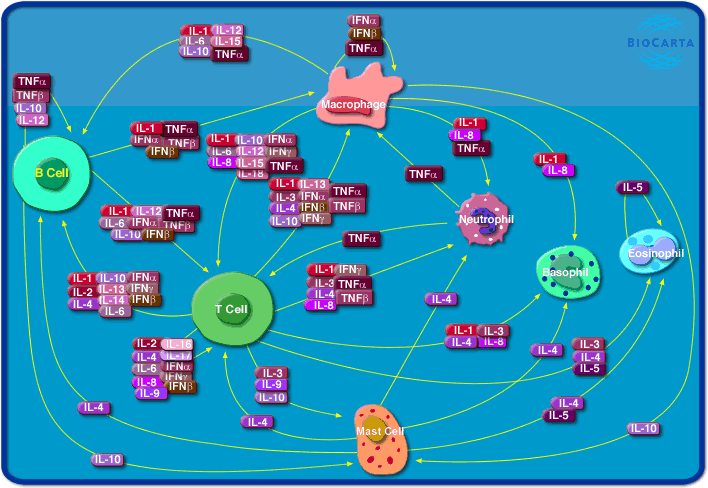 Cytokinová síť
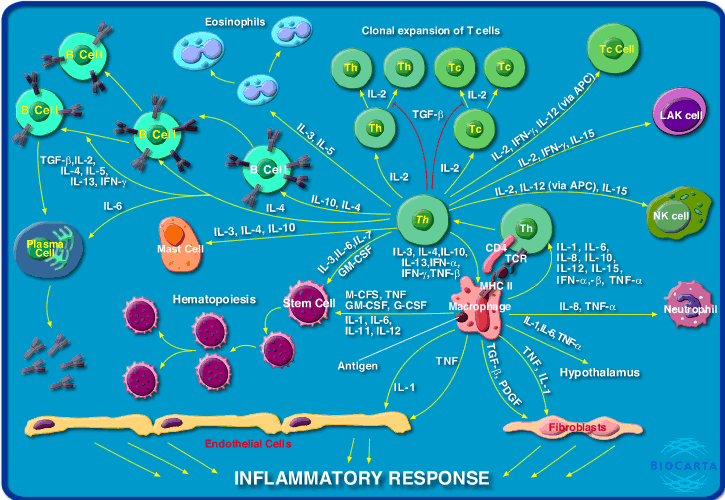 Cytokiny a zánět
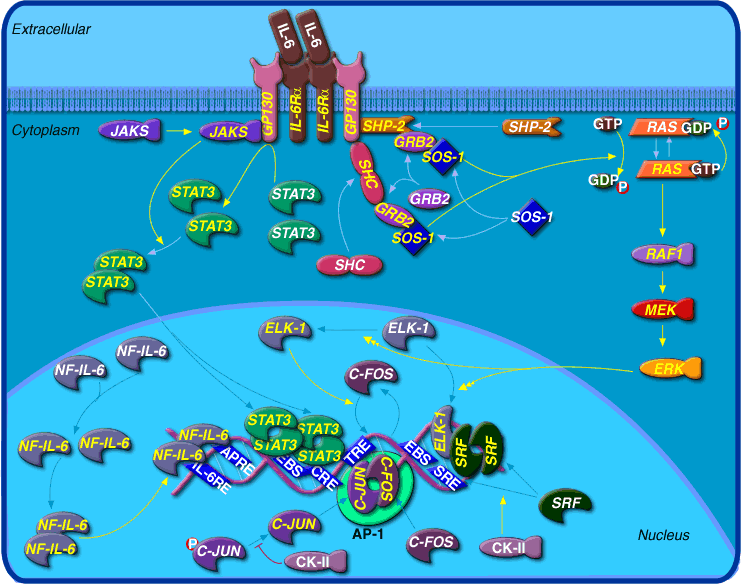 Signální transdukce pro IL-6
Rozdíly mezi cytokiny a peptidovými hormony
Cytokiny působí na širší spektrum buněk než hormony
Cytokiny nejsou produkovány specializovanými buňkami organizovanými do specializovaných žláz

Místa jejich sekrece primárně neurčují místo jejich cílového působení (některé cytokiny jsou totožné s enzymy-PD-ECGF)
Cytokiny
Nenavozují odpověď přímo. Stimulují nebo inhibují produkci specifických DNA vazných proteinů, které kontrolují expresi dalších genů. Cytokin ve vazbě na receptor vyvolává (hod) expresi immediate early response genes (IEG, několik set). Genové produkty těchto genů se pak vážou na promotorové elementy tzv. delayed early response genes (DEG).
Cytokiny
Téměř všechny jsou pleiotropní, tj. vykazují několikeré biologické aktivity. Cytokiny s mnohonásobnými účinky se čato ve svých aktivitách přesahují a jednotlivé buňky vstupují do interakce s nimi zdánlivě identickým způsobem. Jsou tedy funkčně nahraditelné, nebo alespoň částečně funkčně  kompenzovatelné.
Cytokiny
Účinné modulátory během embryogeneze a organogeneze. Jejich aktivity v pozdějším životě se mohou od působení v tomto období výrazně lišit.
Typy cytokine: názvy často podle buněčného původu nebo první objevené funkce (interleukiny, lymfokiny, monokiny, interferony, CSF aj.)
Chemotaxe
Řízený pohyb buněk v koncentračním gradientu solubilních extracelulárních látek.
Chemotaktické faktory, chemotaxiny nebo chemoatraktanty.
Pozitivní chemotaxe = buňky směřují do míst s vyšší koncentrací chemotaktických faktory (CHF).
Negativní chemotaxe = buňky se pohybují od míst s vyšší koncentrací CHF.
Chemokineze = buňky se pohybují neřízeně
Chemoinvaze = buňky se pohybují přes bazální membránu
Chemotakticky aktivní faktory
Funkce:
 Účast v imunitní odpovědi
 Zánět
 Hojení ran
 Celkové systémové reakce po tkáňovém nebo orgánovém poškození
Chemotakticky aktivní faktory
C5A
Oligopeptidy bakteriálního původu
Intermediální produkty lipidových metabolismů (AA a LTB4)
Cytokiny, růstové factory
Chemokiny
Chemotakticky aktivní faktory
Biologická aktivita těchto faktorů je řízena pomocí specifických receptorů na buněčném povrchu, jejich exprese je pozitivně nebo negativně modulována téměř všemi cytokiny.
V chemotaktické odpovědi buněk se aktivně účastní také extracelulární matrix, celulární adhesivní molekuly, cytoskelet a některé  nízkomolekulární substance.
Chemokiny
Tvoří rodinu cytokinů, indukovatelných prozánětlivou aktivací. Velikost 8-10kDa, 20-50% sekvenční homologie, podobná genetická a terciární struktura. Všechny tyto proteiny poskytují množství konzervovaných cysteinových zbytků, které se účastní v tvorbě intramolekulárních disulfidových vazeb.
Funkce chemokinů
esenciální mediátory normálního pohybu leukocytů
podpora zánětu
indukce chemotaxe
aktivace zánětlivých buněk
aktivace granulocytů  a makrofágů s následným oxidativním vzplanutím, degranulací a releasem lysosomálních enzymů
ovlivnění imunitních  buněk k odpovědi na suboptimální množství zánětlivých mediátorů
 mocné uvolňovací faktory pro histamin z bazofilů
Funkce chemokinů
indukce proliferace a aktivace NK (CHAK-chemokine-activated killer)
modulace hemopoézy (BFU-E, CFU-GH, CFU-GEMM)
modulace angiogenezy
modulace nádorového růstu
účast v patogeneze infekcí viry HIV (chemokiny mohou suprimovat infekci HIV-1)
Hojení ran
Je opravný proces, který navazuje na poškození kůže a měkkých tkání.
Hojení je interakce komplexní kaskády buněčných reakcí, které vedou k obnovení povrchu, rekonstrukci a o obnovení napětí poškozené tkáně.
Hojení je systémový proces, tradičně popisovaný třemi fázemi: zánět, proliferace, remodelace
Hojení ran
Zánětlivá fáze: 
vytváří se trombus a zánětlivé buňky odstraní debris poškozené tkáně. 

Proliferační fáze:
epitelizace, fibroplazie a angiogeneze
vytváří se granulační tkáň a rána se začíná stahovat. 

Remodelační fáze: 
kolagenní vlákna vytváření pevné vazby s jinými kolagenními vlákny a molekulami bílkovin: tím se zvyšuje napětí v jizvě
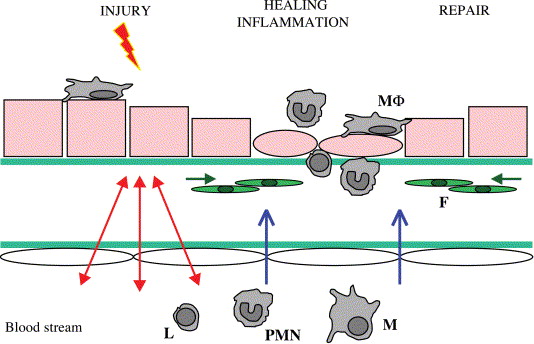 I. Zánětlivá fáze
Trvání:od poškození 2-5 dní 
Hemostáza 
Vazokonstrikce 
Agregace destiček 
Koagulace
Zánět 
Vazodilatace 
Fagocytóza
II. Proliferační fáze
Trvání: 2 dny až 3 týdny
Granulace 
fibroblasty vytvářejí kolagen 
tkáň vyplňuje defekt a vede k neovaskularizaci 
Kontrakce
konce ran se slepují a redukují defekt 
Epitelizace 
se uskutečňuje ve vlhkém prostředí 
buňky cestují až 3 cm ve všech směrech
III. Remodelující fáze
tři týdny až 2 roky
vytváří se nový kolagen, který zvyšuje tenzní napětí v jizvě
jizevnatá tkáň je přesto nanejvýš z 80% stejně silná jako tkáň původní
Tvorba jizvy
Proces hojení je velmi podobný ve všech tkáních a je relativně nezávislý na typu poškození, malá variabilita je v relativním podílu různých elementů, které se na výsledku hojení podílejí. 
Konečným produktem hojení je jizva. Jedná se o relativně avaskulární a acelulární masu kolagenu, která slouží k obnovení tkáňové integrity, síly a funkce.
Zpoždění v procesu hojení vede k dlouhodobému nezhojenému defektu, zatímco abnormální proces hojení vede k tvorbě abnormálních jizev.
Zánětlivá fáze
Tělo rychle odpovídá na jakékoliv narušení kožního povrchu. 
Na začátku procesu hojení se rozvíjí vaskulární a celulární odpověď na poškození. 
Hlubší poranění kůže vede k poškození mikrocirkulace a následnému krvácení. 
Během sekund se dochází k vazokonstrikci v místě poškození, která má za cíl omezit místně krvácení. 
V průběhu minut se krvácení zastavuje pomocí aktivace primární hemostázy (aktivace a agregace destiček) a koagulace (tvorba trombu).
Zánětlivá fáze
Vazokonstrikce rozvíjející se v důsledku incize kůže, se rozvíjí pod vlivem adrenalinu, noradrenalinu, prostaglandinů, serotoninu a tromboxanů. Způsobí dočasné vyblednutí rány a slouží k redukci krvácení po tkáňovém poškození. 
Endoteliální buňky se retrahují a tím odkrývají subendoteliální kolagen, na němž jsou schopny se uchytit krevní destičky
Adheze destiček na exponovaný kolagen a adhezivita destiček vůči ostatním destičkám se uskutečňuje prostřednictvím adhezívních glykoproteinů (fibrinogenu, fibronektinu, von Willebrandova  factoru a trombospondin).
Zánětlivá fáze
Destičky také uvolňují chemoatrakční faktory pro:
Neutrofily 
omezují infekci  
povolávají makrofágy.
Makrofágy 
štěpí a odstraňují tkáňovou debris
aktivují odpověď fibroblastů 
Zánětlivá fáze trvá  asi 24 hod.
Navazuje na ni proliferativní fáze hojivého procesu
Zánětlivá fáze
Adhese, aktivace a agregace destiček vede k tvorbě bílého trombu (destičky+fibrin). 

Adhese destiček na exponovaný kolagen vede k jejich aktivaci, jejímž důsledkem je degranulace. V průběhu degranulace se uvolňují chemotaktické a růstové faktory:
platelet-derived growth factor (PDGF)
proteázy 
vazoaktivní látky (ADP, serotonin, histamin).
Zánětlivá fáze
Následuje aktivace koagulační kaskády. Vnější i vnitřní cesta koagulační kaskády vedou k aktivaci trombinu, který aktivuje fibrinogen na fibrin. 
Trombin podporuje také migraci zánětlivých buněk do místa poškození prostřednictvím  zvýšené cévní permeability. 
Produkce fibrinu je pro proces hojení ran zcela zásadní a je primární složkou ranné matrix, do které migrují zánětlivé buňky, destičky a plasmatické proteiny. Odstranění fibrinu komplikuje hojení ran.
Zánětlivá fáze
Výsledkem aktivace primární (destičky) a sekundární hemostázy (aktivace koagulačních kaskád) v průběhu procesu hojení ran je tvorba sraženiny v místě poškození. 

Tvorba sraženiny se omezuje na trvání a místo tkáňového poškození. 

Tvorba sraženiny ustává, jak ustává aktivace hemostázy. Následně je plasminogen aktivován na plasmin, který stimuluje fibrinolýzu a dále pomáhá v lýze buněk v místě poškození. 

Tvorba sraženiny je místně  omezována  prostřednictvím endoteliálních buněk, které produkují prostacyklin PGI2 (antiagregační a vazodilatační účinky). V místě poškození se uplatňují také faktory přirozené antikoagulace (antitrombin III vyvazuje aktivované vitamin-K dependentní koagulační faktory, protein C a protein S vážou aktivované faktory V a VIII).
Proliferační fáze
Na povrchu rány se během 24-72 hodin epidermální buňky dostávají do mitotické aktivity. Tyto buňky pak migrují přes povrch rány.
Fibroblasty proliferují v hlubších vrstvách rány. Tyto fibroblasty začínají syntetizovat malé množství kolagenu, který představuje  jakési “lešení“ usnadňující migraci a další proliferaci fibroblastů.
Proliferační fáze
Granulační tkáň  se skládá 
z kapilárních kliček nově vznikajících ve vyvíjející se kolagenní matrix 
objevuje se v hlubších vrstvách rány.
Proliferační fáze trvá od 24 do 72 hodin  a přechází do remodelační fáze procesu hojení
Proliferační fáze
Za 4 až 5 dní od poškození začínají fibroblasty produkovat velké množství kolagenu a proteoglykanů. 

Kolagenní vlákna leží původně náhodně, později jsou organizována do pevných svazků.

Proteoglykany podporují tvorbu kolagenních vláken, ale přesně není jejich role dosud známa. Za 2-3 týdny zhojená rána odolává normální zátěži, ale odolnost rány se buduje ještě několik dalších měsíců. Fibroblastická fáze trvá  15-20 dní a potom se rána dostává do remodelační fáze hojení.
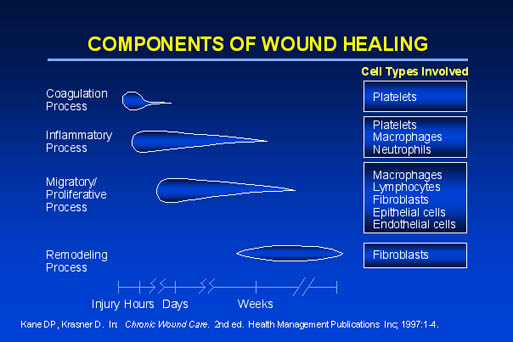 Proliferační fáze: Migrace; Angiogeneze
Tvorba cév
Začíná jako pupeny endoteliálních buněk
Proces progreduje směrem k ráně podél kyslíkového gradientu
Nezralé cévy se diferencují do kapilár, arteriol a venul
Makrofágy a keratinocyty poskytují angiogenetické stimuly
Proliferační fáze: Epitelizace
Epidermis se rekonstruuje z okrajů ran a zbytků vlasových folikulů (z keratinocytů)
Keratinocyty putují přes místo rány
Během migrace a po ní se neodermis diferencuje a stratifikuje
Epitelizaci pomáhá vlhké prostředí
Proliferační fáze - Fibroplasie
Fibroblasty
migrují do místa rány a replikují se
jsou dominantním typem buněk v okrajích rány
syntetizují a ukládají kolagen a proteoglykany
Depozice matrix závisí na 
dostupnosti kyslíku
substrátů
růstových faktorů
Remodelační fáze
Během remodelační fáze fibroblasty opustí místo rány a kolagen je remodelován do organizovanější matrix.
Tenzní napětí zhojené rány se zvyšuje až do jednoho roku po poškození.
Kožní defekty mají výsledně 70-80 %  původní „síly“.
Hojení se může zpozdit několika faktory:
Ischémie
Suché okolí rány
Infekce
Cizí tělesa
Protizánětlivá terapie
Nutriční deficity
Místní faktory ovlivňující hojení ran
Mechanické poškození
Infekce
Edém
Místní podmínky (vlhkost, pH, …)
Ischémie/nekróza
Ionizující záření
Nízká pO2
Cizí tělesa
Regionální faktory ovlivňující hojení ran
Arteriální insuficience
Venózní insuficience
Neuropatie
Systémové faktory ovlivňující hojení ran
Neadekvátní perfúze
Zánět
Výživa
Metabolické nemoci
Imunosuprese
Nemoci pojivové tkáně
Kouření
Hojení: akutní rány
Akutní rána se obvykle hojí kontinuálně a v odhadnutelném časovém horizontu
Obyčejně se hojí per primam
Zvýšená reaktivita během hojení akutních ran:
Keloidy
Hypetrofické jizvy
Hojení: chronické defekty
V případě selhání nebo opoždění hojivého procesu
Neodpovídavost na normální růstové signály
Opakované trauma, špatná perfúze /oxygenace tkání, excesivní zánět
Systémová onemocnění
Genetické faktory
Děkuji za pozornost!
65
Definujte zápatí – název prezentace nebo pracoviště